Digital Signal Processing: Convolution
CPSC 501: Advanced Programming Techniques
Fall 2020
Jonathan Hudson, Ph.D
Instructor
Department of Computer Science
University of Calgary
Tuesday, September 22, 2020
Convolution
Time-Domain Convolution
Convolution is mathematical operation that takes 2 input signals, x[n] and h[n], to produce a third signal, y[n] 
Represented mathematically as:          
x[n] * h[n] = y[n] 
Note:  * means convolution, not multiplication 
Represented graphically:
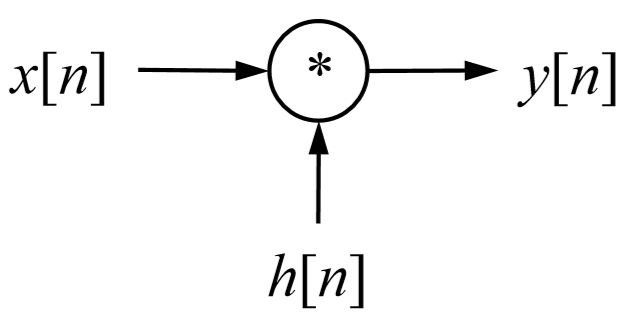 Time-Domain Convolution
Input Side Algorithm (array implementation): 
void convolve(float x[], int N, float h[], int M, float y[], int P) {    
	int n, m; 
	/*  Outer loop:  process each input value x[n] in turn  */
	for (n = 0; n < N; n++) {        
		/*  Inner loop:  process x[n] with each sample of h[n]  */        
		for (m = 0; m < M; m++)            
			y[n+m] += x[n] * h[m];   
	}
}
Time-Domain Convolution
Note: 
N, M, and P are the number of elements in each array 
P must equal N + M – 1 
The signals x[n], h[n], and y[n] are f.p. numbers scaled to the range:  
-1.0 to +1.0 
You may need to convert to/from signed integers 
This algorithm can be adapted to deal with samples stored in audio files
Examples
Example convolutions:
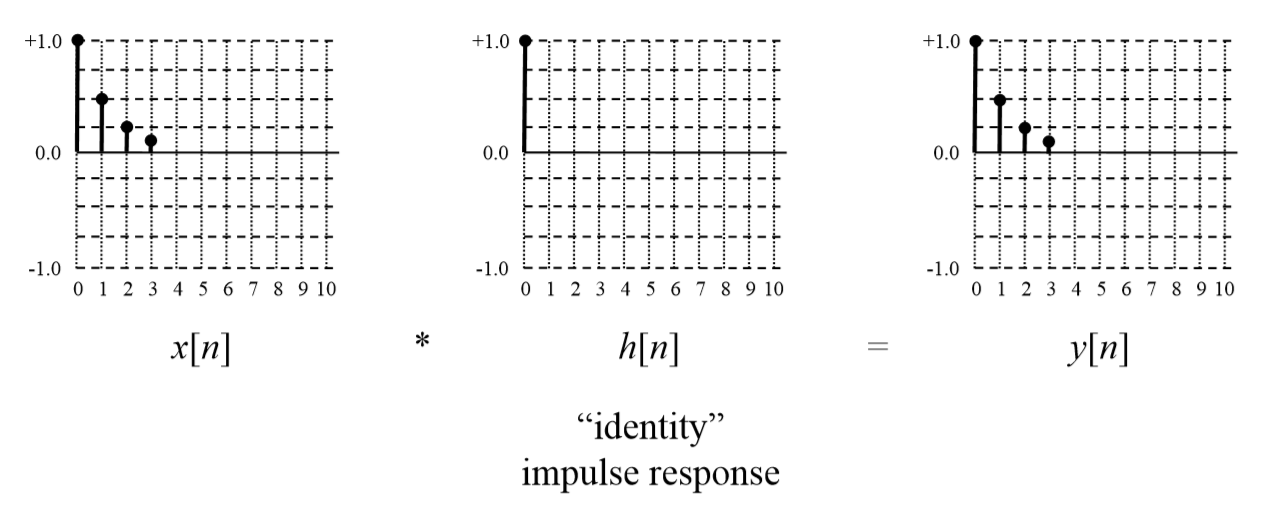 Example convolutions:
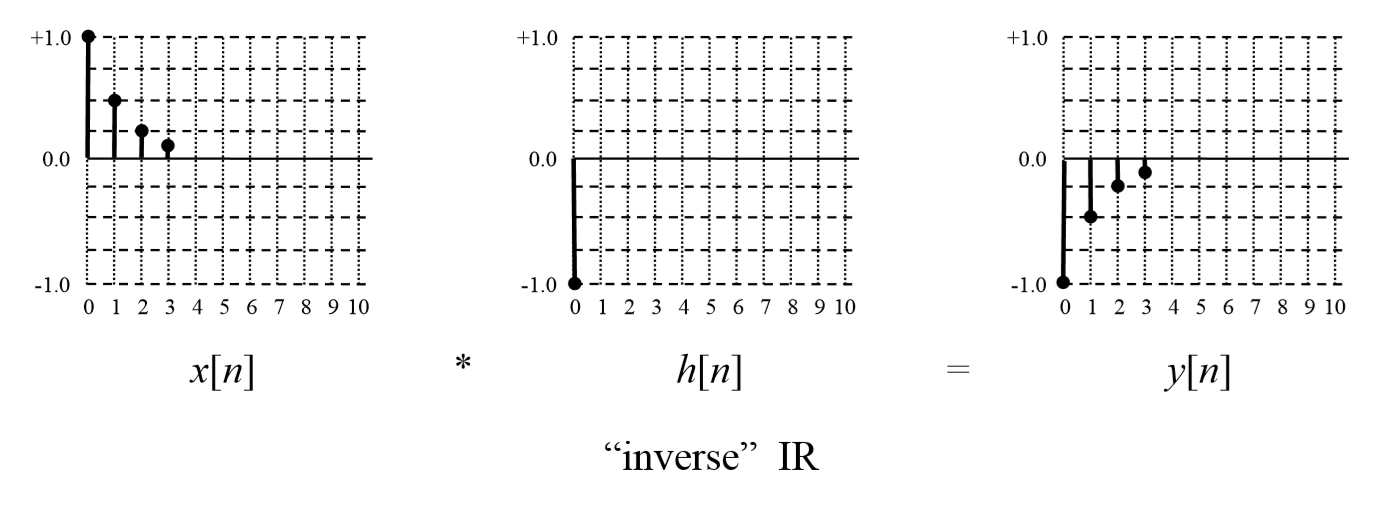 Example convolutions:
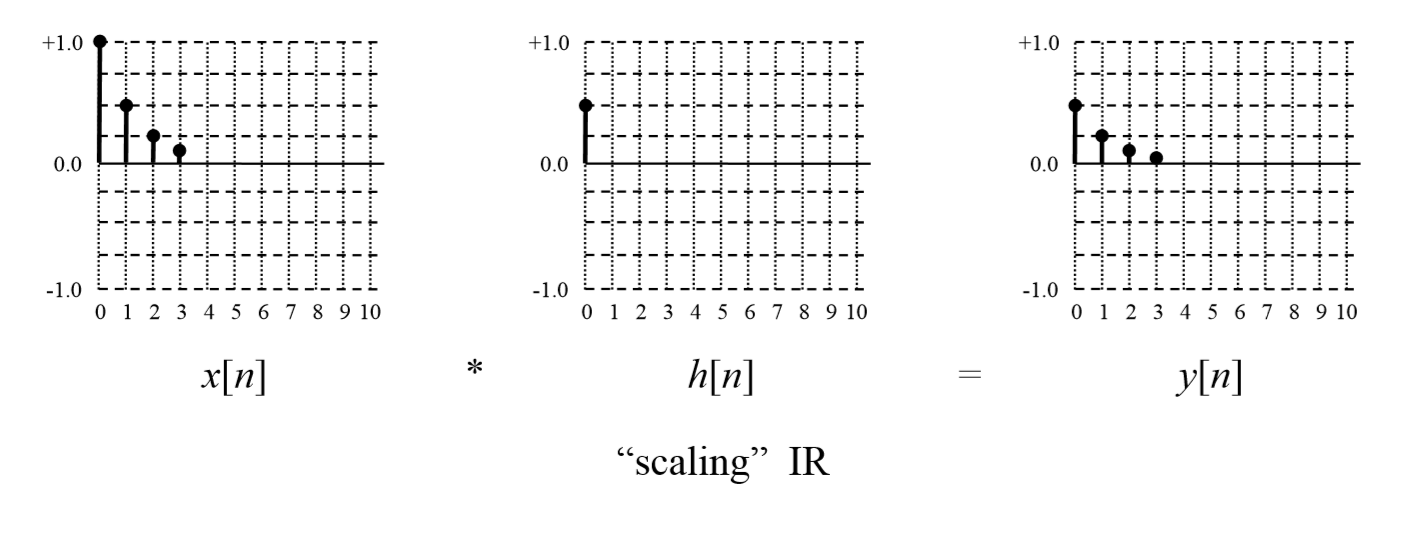 Example convolutions:
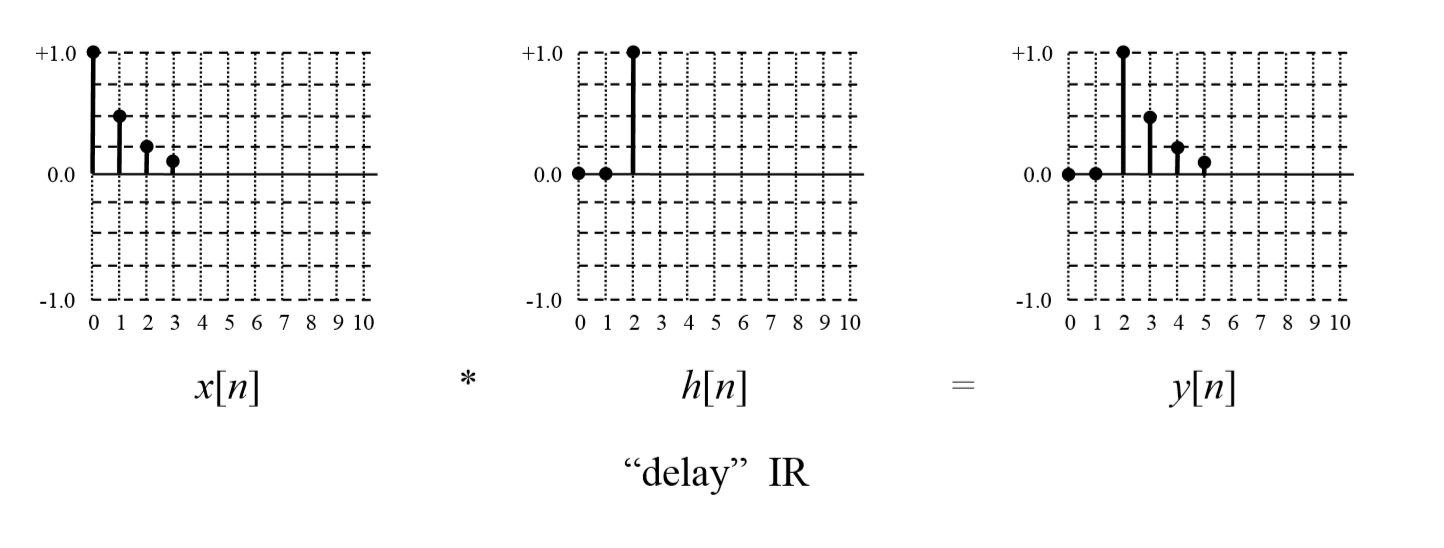 Example convolutions:
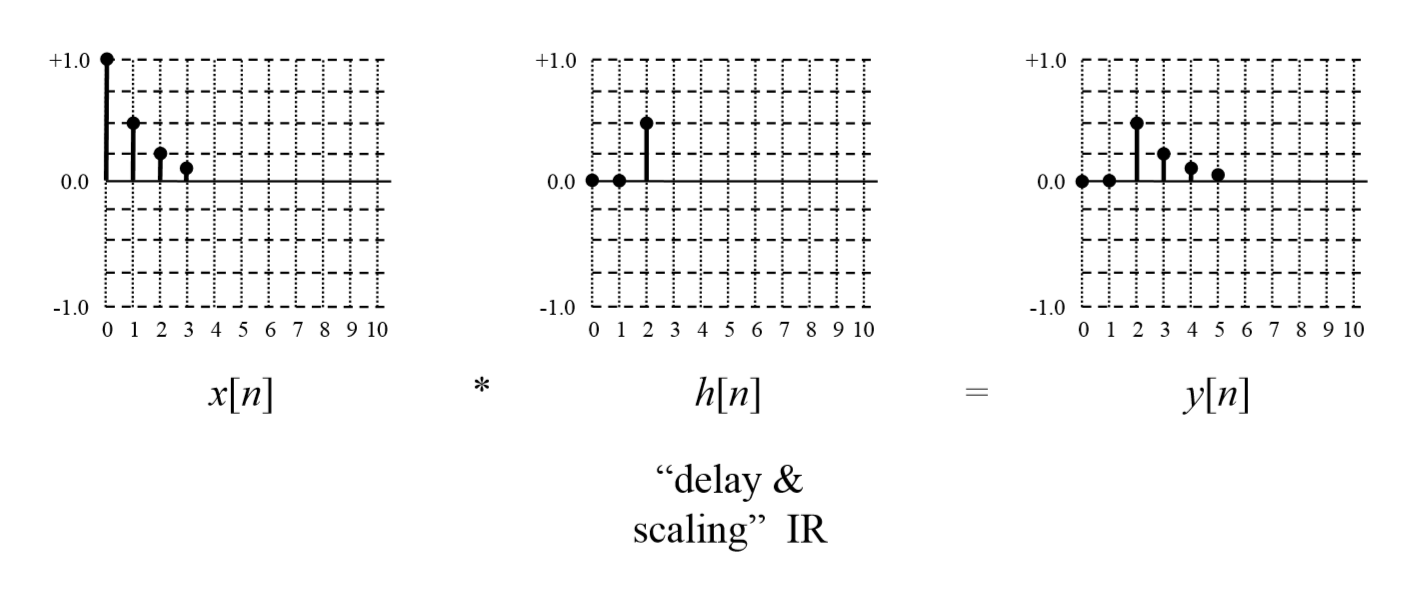 Example convolutions:
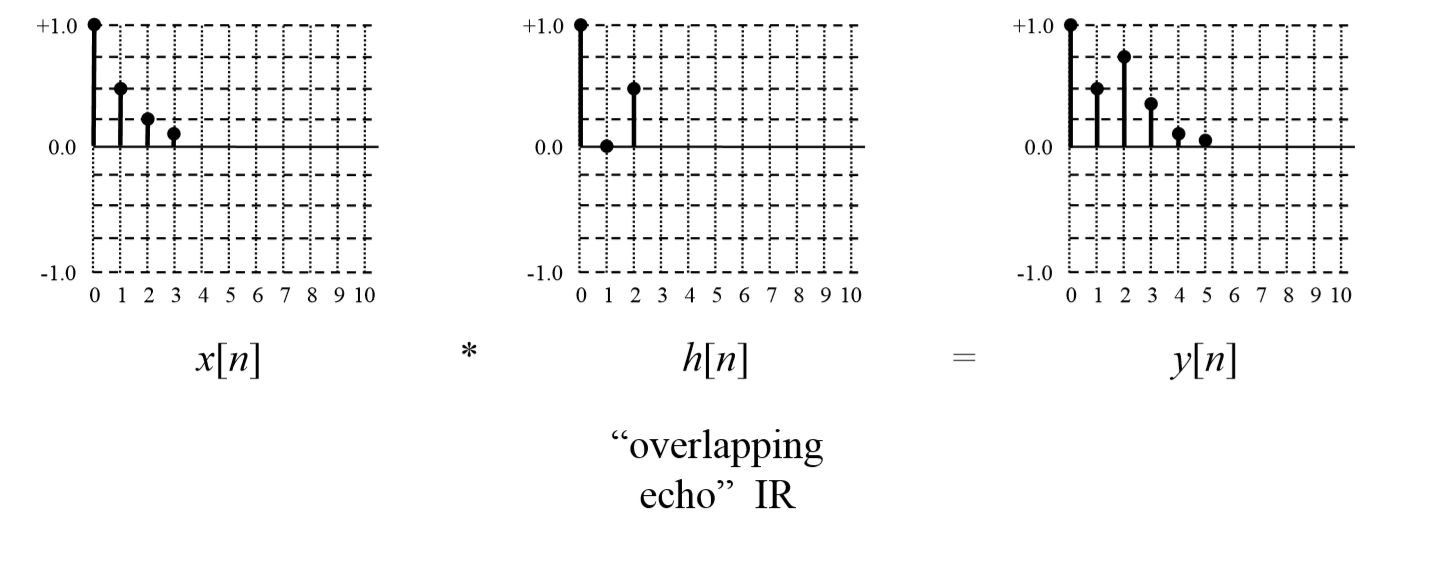 Example convolutions:
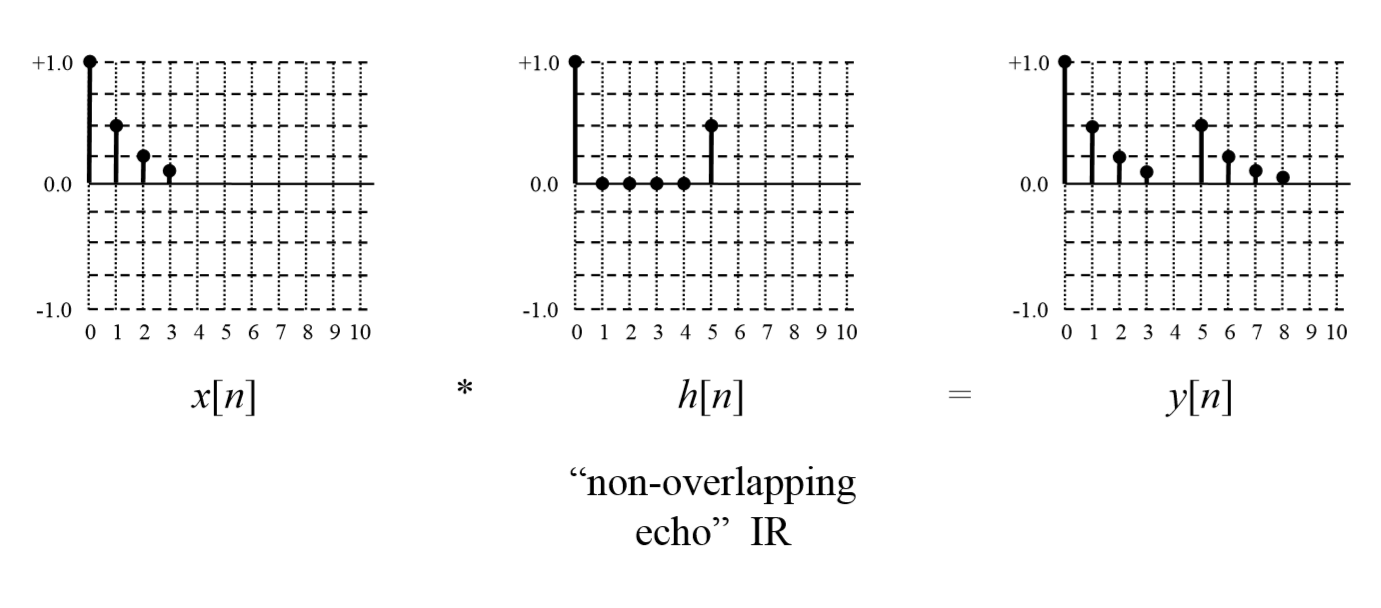 Example convolutions:
Convolution is a commutative operation 
That is:  x[n] * h[n]  =  h[n] * x[n]  =  y[n]
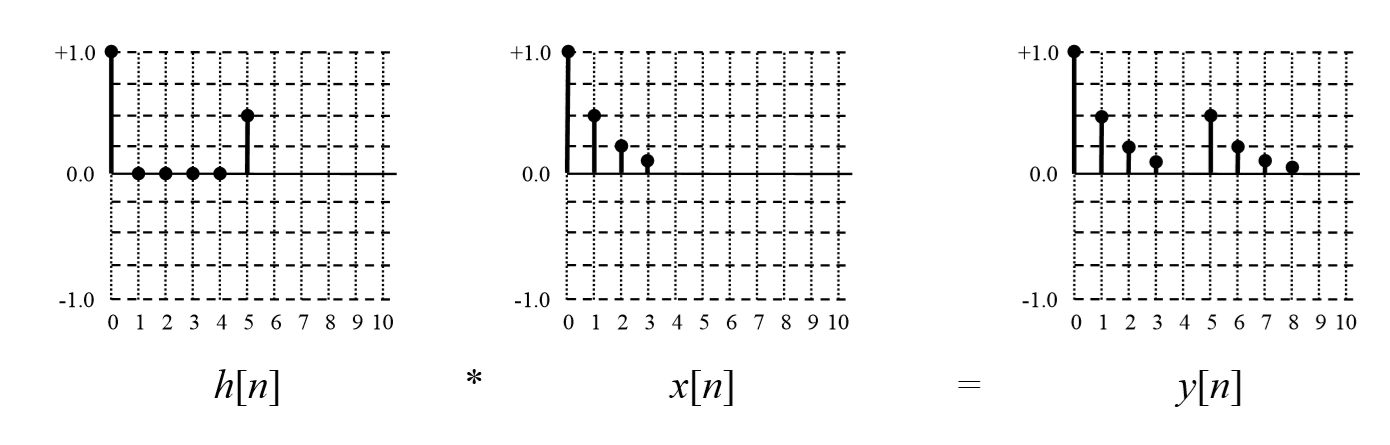 Time Domain Convolution
Time-Domain Convolution
The signals x[n] and h[n] can be any arbitrary kind of signal 
However, x[n] is usually an input signal that you want to process 
And, h[n] is the impulse response (IR) of a system you want mode
Impulse Response
The IR of a system is found by inputting a normalized impulse (delta function) into the system, and measuring or calculating the output
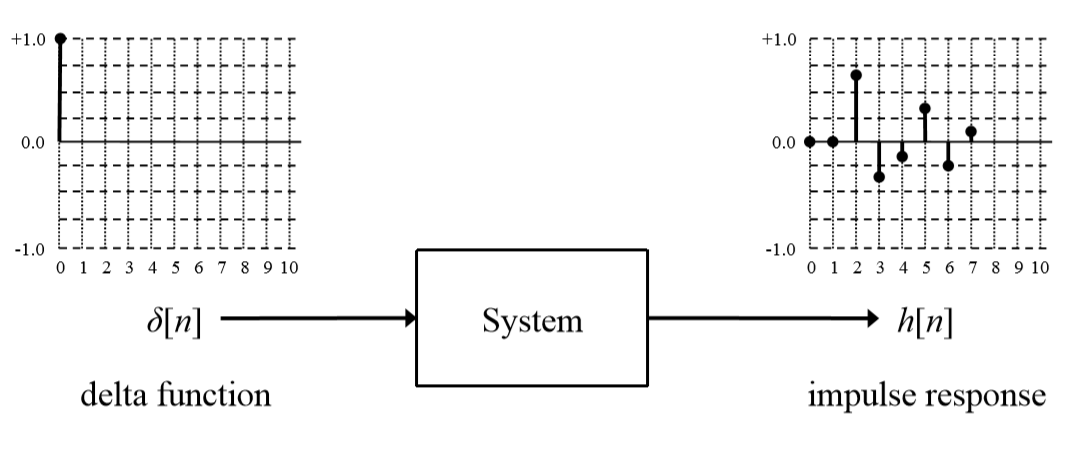 Model the System as it applied to signal change
If the system is linear and time-invariant (LTI), the impulse response perfectly characterizes the system 
That is, we know how the system will respond to any input it receives
Simulate the system as convolution
We can thus simulate how a system would respond to an input signal by convolving the input signal with the system’s IR 
That is, the following are equivalent:
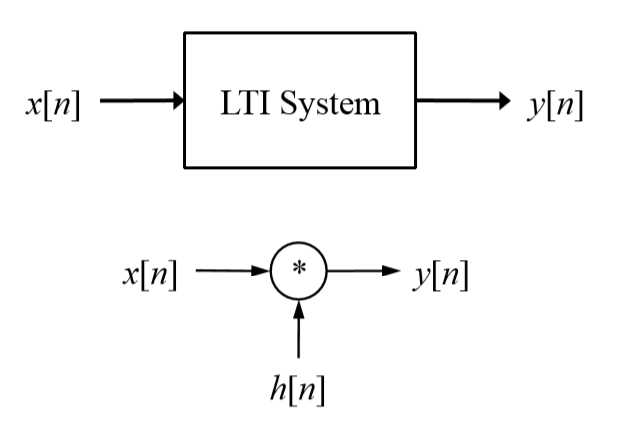 Application: Concert Hall
Time-Domain Convolution
The IR of a concert hall can be found by firing a starting pistol (an approximate delta function), and using a microphone to record to the system’s response 
Convolving a “dry” recording of an instrument with the IR results in an output signal where it sounds like the instrument is playing in the hall 
This is the basis for a convolution reverb digital effect
Convolution using the FFT
Time-domain convolution can be very slow, especially if h[n] is large 
Is O(N × M), where N and M are the sizes of x[n] and h[n] 
High-speed or FFT convolution uses the principle that convolution in the time domain corresponds to multiplication of spectra in the frequency domain
Convolution using the FFT
This is the convolution theorem, and is expressed mathematically as:          





Where X[k] and H[k] are the spectra of x[n] and h[n]: 
X[k] = DFT[x[n]] 
H[k] = DFT[h[n]
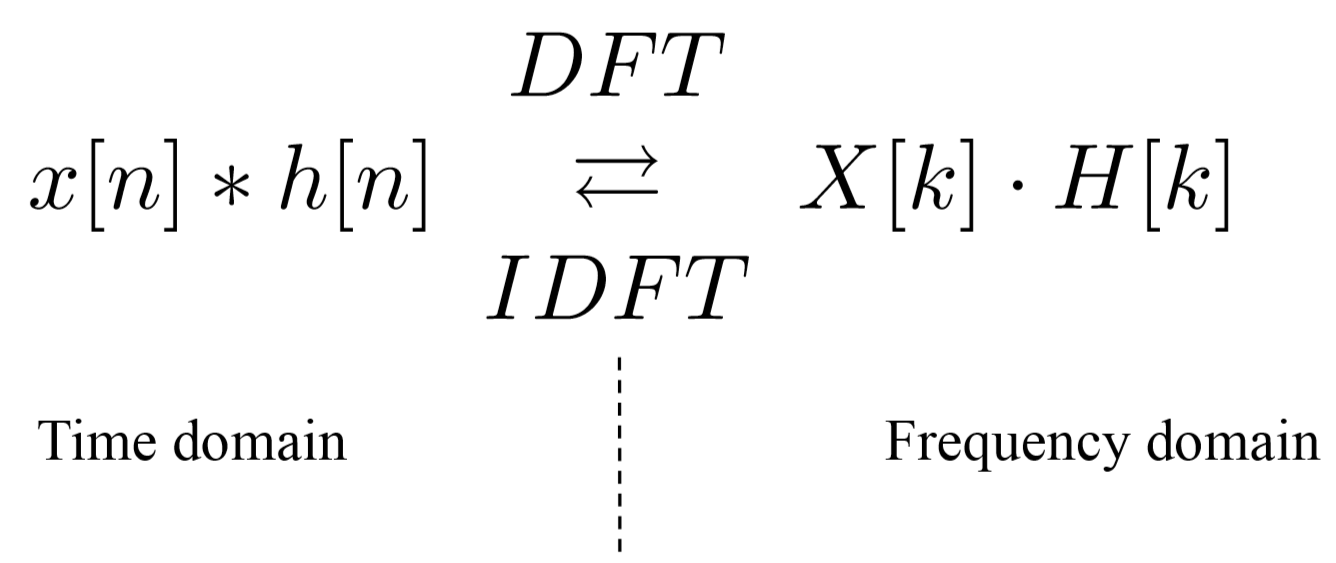 Convolution using the FFT
We can calculate the convolution by: 
Transforming both x[n] and h[n] to the frequency domain using the FFT 
Note:  zero-padding will have to be used so that x[n] and h[n] have the same length, the length is a power of 2 (needed for the FFT), and is long enough to avoid circular convolution (wrap around) 
Multiplying X[k] by H[k] point by point 
Note:  this will be complex multiplication (imaginary/real)
Converting the result back to the time domain using the inverse FFT (IFFT)
Convolution using the FFT
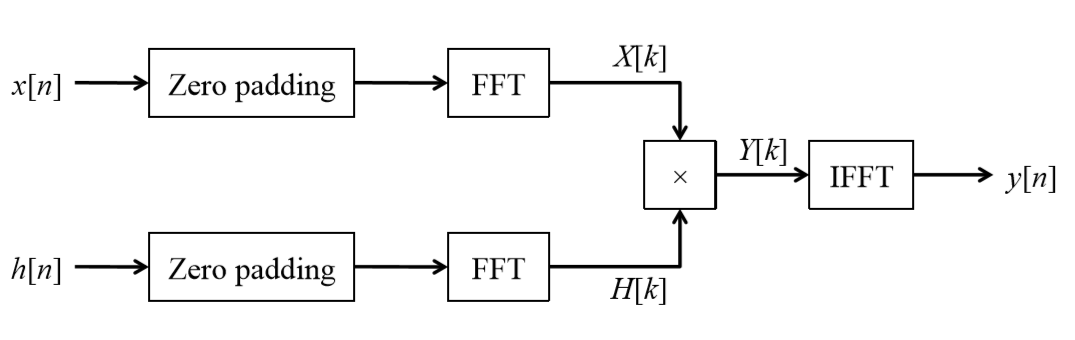 Convolution using the FFT
Note:  the output from either the FFTs or the IFFT (but NOT both) will have to be scaled by dividing by each data point by N, if the FFT/IFFT algorithm you are using doesn’t do scaling 
E.g. 
for (k = 0, i = 0; k < N; k++, i += 2) {    
/*  Scale the real and imaginary parts of a data point */   
x[i] /= (double)N;    
x[i+1] /= (double)N; 
}
Onward to … next topic.
Jonathan Hudson
jwhudson@ucalgary.ca
https://pages.cpsc.ucalgary.ca/~hudsonj/